Course Title: Early Childhood EducationUnit: Language Development
Ms.Iqra Asim
B.Ed (Hons)
Spring 2020
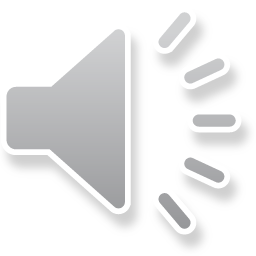 LEARNING OUTCOMES
After completing this chapter, Students will be able to:
Understand the developmental stages of language.
Compare the views of different models of language development.
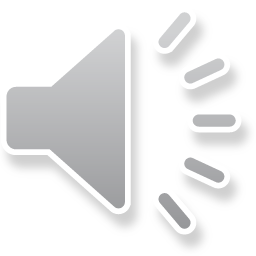 Definition of Language
Language has been defined as "a system of symbols that is used to communicate." 

 Related to this, bilingualism is the ability to speak at least two languages.

 Children are born with the brain capacity to learn language because it is an innate feature of the human brain. The brain regions responsible for language development are Broca's area, which controls speech production, and Wernicke's area, which controls the understanding and cognitive processing of language2.
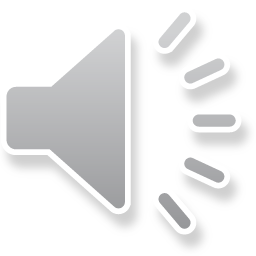 Sequence of Language Development
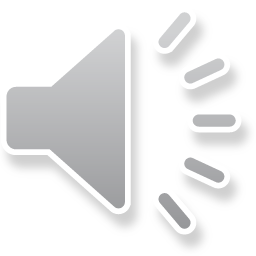 Cont..
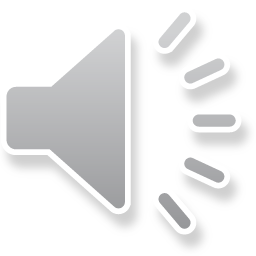 Behaviorist Model of Language Development
Skinner viewed babies as ‘empty vessels’ which language had to be ‘put in to’ .
Skinner also viewed language acquisition as a cognitive behaviour.
operant conditioning - child goes through trial-and-error in other words they tries and fails to use correct language until it succeeds; with reinforcement and shaping provided by the parents gestures (smiles, attention and approval) which are pleasant to the child.
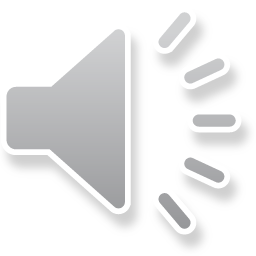 Cont..
Behavior (1957) differentiated between two types of verbal responses that a child makes : - Verbal behaviour that is reinforced by the child receiving something it wants. –
 Verbal behaviour caused by imitating others.

All complex forms of behaviors can be learned by Stimulus-Response-Reinforcement.
 Language is a form of behavior.
Cont..
Language can be learned as animals are trained to respond to stimuli (by mechanical drills such as imitation & repetition).
 Influence (Audio-Lingual Method).
‘Listen and repeat’ drilling activities are the most important classroom activities.
 Mistakes are immediately corrected and correct utterances are immediately praised.
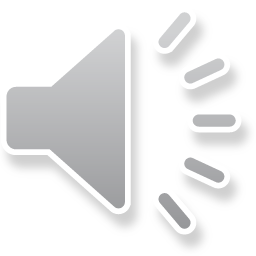 Constructivist Model of Language
Constructivists are marked by their high attention to the construction of meaning collaboratively, and also to the interplay between the individual and the environment. 
In other words, according to the constructivist vision of learning, the child has a meaning potential, a semantic system that is shared between himself or herself and the significant other.
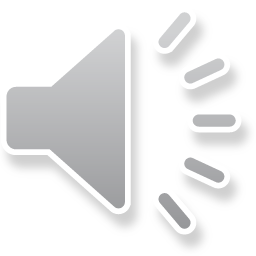 Cont..
It has been developed by an ongoing process, in which the others first track the child by participating in his acts of meaning, and then reinforce, extend, and modify the child’s meaning system through the effects of their own responsive acts.
Vygotsky postulated that language develops similarly, but focused on the development of social speech, private speech and inner speech.
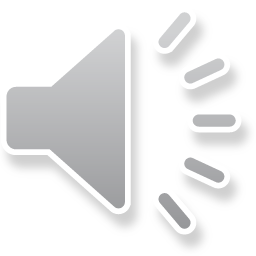 Cont..
Social speech is the language we use with others.
while private speech (talking to ourselves) is not meant to communicate with others (this happens around the age of three). 
Inner speech only really begins to appear around the age of six or seven with private speech being internalized.
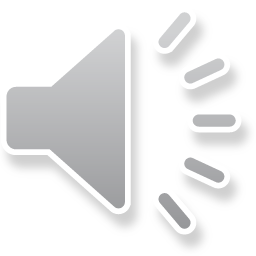 Thank You
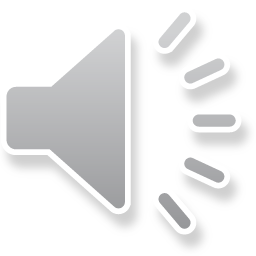